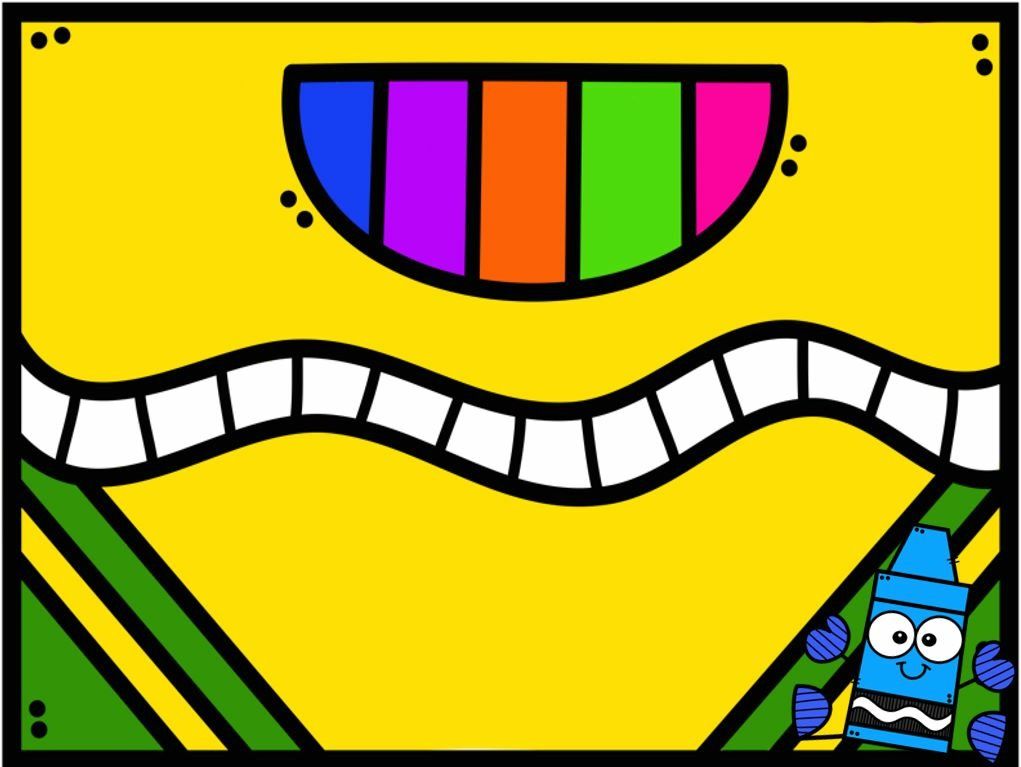 DIARIO DE ALUMNA PRACTICANTE
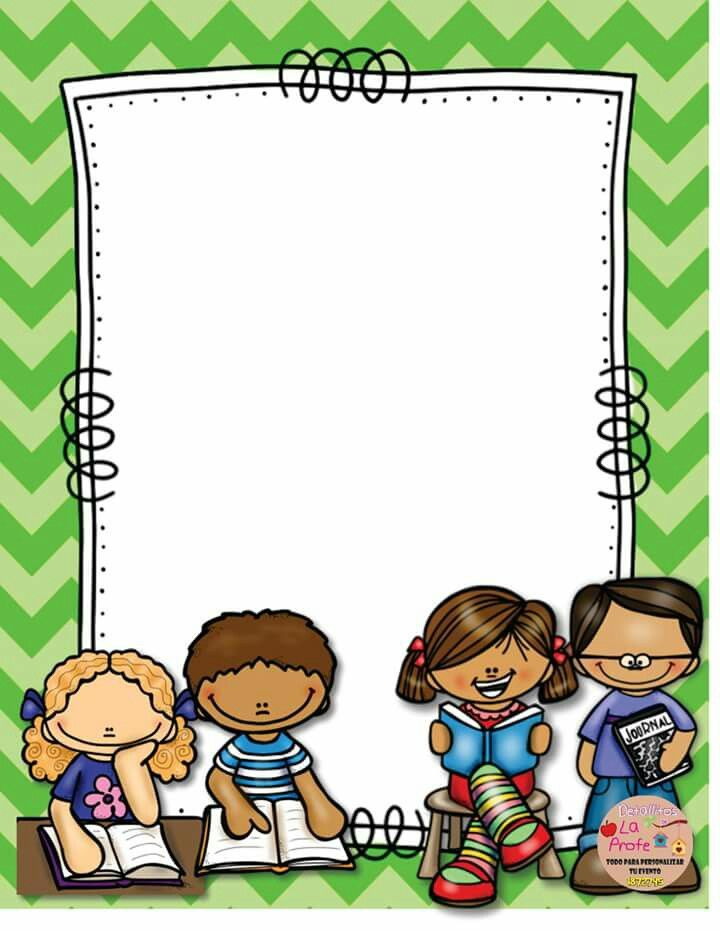 21 DE OCTUBRE DEL 2020
A mí, una vez...
Aprendizaje esperado: Comenta, a partir de la lectura que escucha de textos literarios, ideas que relaciona con experiencias propias o algo que no conocía.
Énfasis: Relaciona ideas de cuentos con experiencias propias.
Se hablo sobre narrar anécdotas que te han sucedido a partir de lo que escuchas en un cuento.

En mi tribu
Aprendizaje esperado: Identifica sus posibilidades expresivas y motrices en actividades que implican organización espacio- temporal, lateralidad, equilibrio y coordinación.
Énfasis: Descubre diversas formas de expresión a través del movimiento, percibiendo aspectos relacionados con su entorno del juego mejorando su bagaje motor.
Se vio lo de mover tu cuerpo de diferentes formas para expresarte realizando diferentes juegos.